[Uw Logo]
Wat gaat goed, en wat kan beter?
[Plaats  hier een  afbeelding …]  

[een foto van een  medewerker in een prettige werksituatie]
[ een  grafiek die de respons over de jaren weergeeft =>  op naar de xx %]
[een foto van een werksituatie die verbeterd is nalv resultaten vorig jaar]
[een diagram met de belangrijkste resultaten van vorig jaar =>
Hoe gaat het nu? ]
[een ícoontje] 
[ een bestuurder/manager/medewerker met een 
activerende quote over de MM]
[of  een foto van hen kijkend in een spiegel]
[een medewerker aan een echte monitor: hoe staan we ervoor?]
Geef je mening in onze jaarlijkse MedewerkerMonitor!
Meedoen kan tot [ datum ]
De MedewerkerMonitor is een onderdeel van ActiZ Benchmark Zorgwww.actizbz.nl
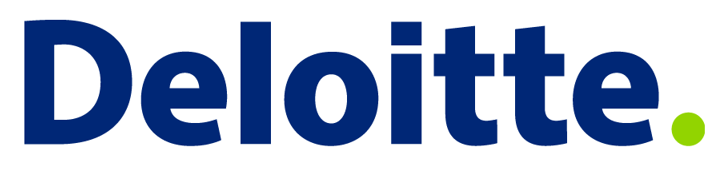 Voorbeeld
Wat gaat goed, en wat kan beter?
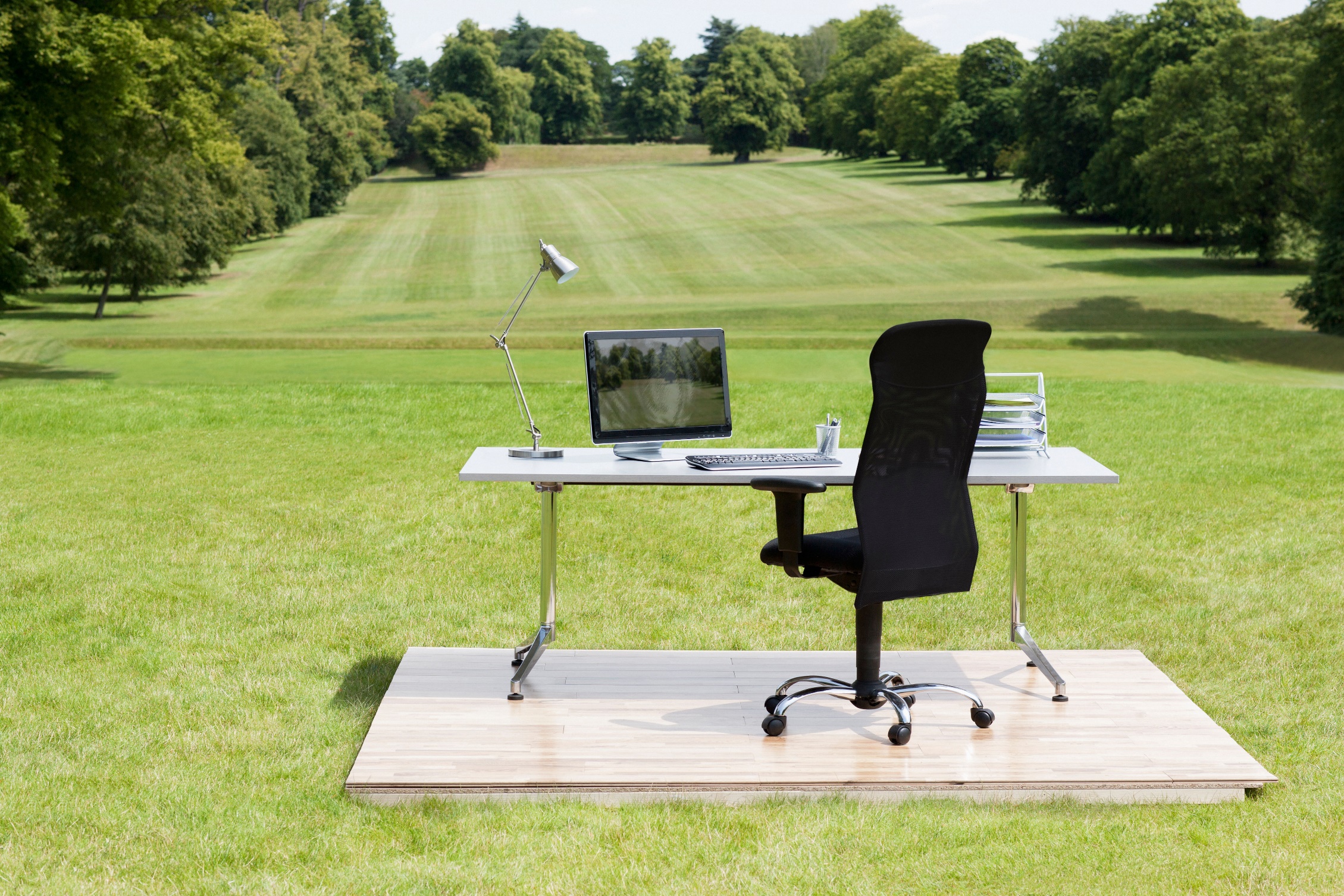 Geef je mening in onze jaarlijkse MedewerkerMonitor!
Meedoen kan tot [ datum ]
De MedewerkerMonitor is een onderdeel van ActiZ Benchmark Zorgwww.actizbz.nl